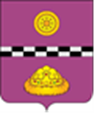 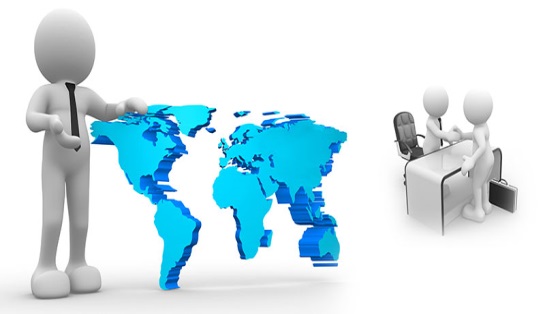 БЮДЖЕТ ДЛЯ ГРАЖДАН
К проекту решения «О бюджете муниципального района «Княжпогостский» за 2020 год
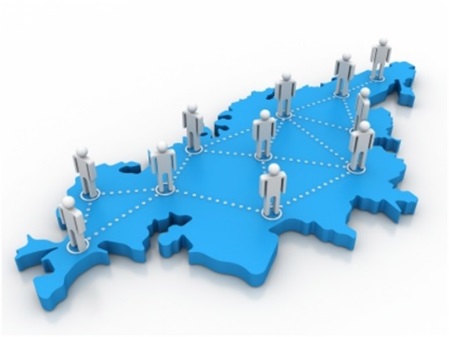 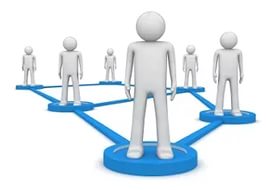 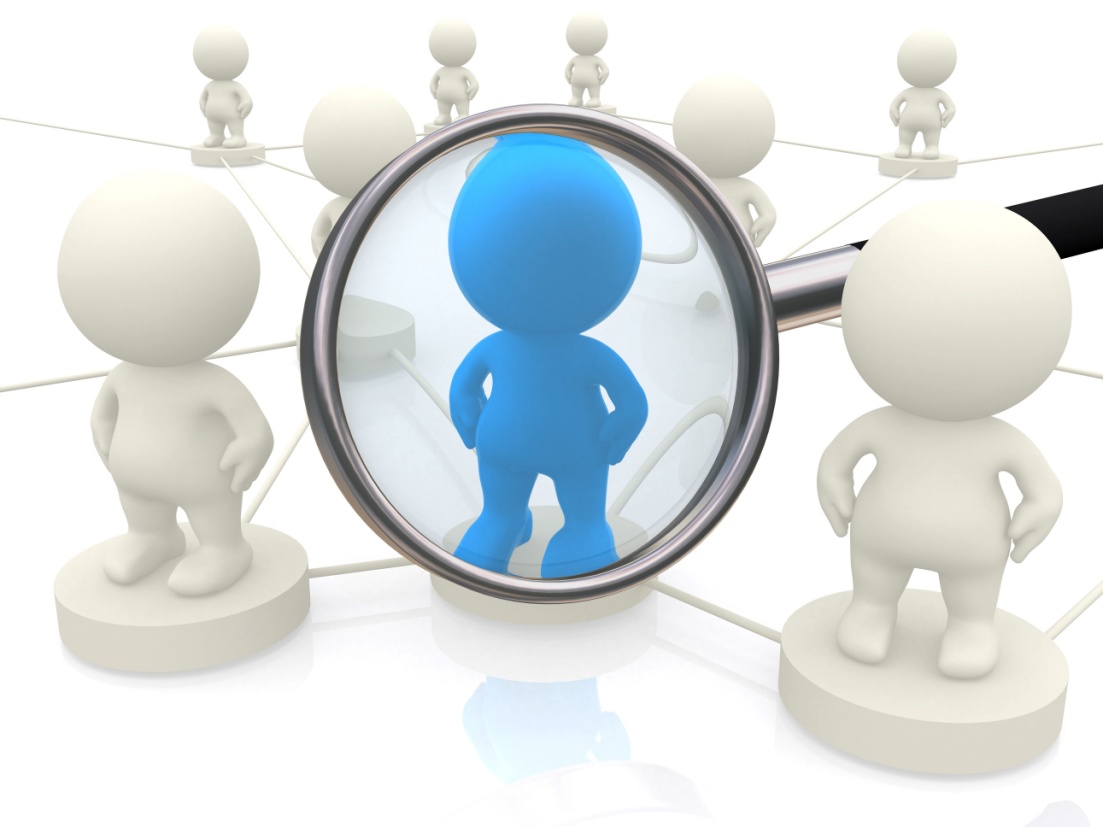 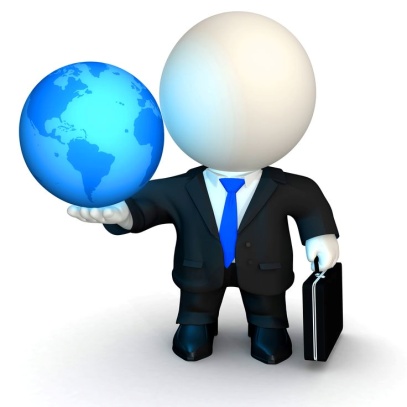 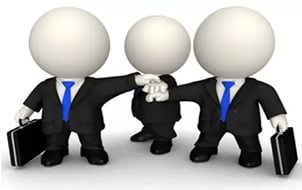 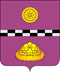 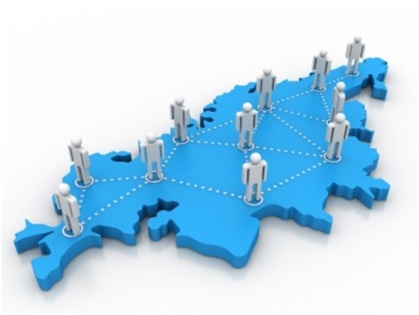 Что такое 
«БЮДЖЕТ ДЛЯ ГРАЖДАН»?
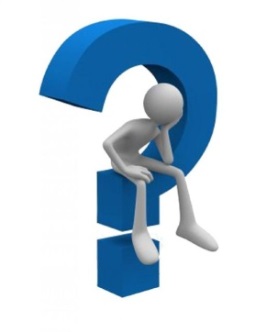 Проект «Бюджет для граждан» создан с целью обеспечения открытости и прозрачности бюджета, представления его основных характеристик и положений в доступной и понятной для населения форме.
           Актуальность данного проекта состоит в том, что в последние годы в России у значительной части населения обозначалась тенденция к росту интереса к политической и экономической жизни страны, в том числе и к использованию средств бюджетов всех уровней. В связи с чем возникает необходимость представлять данные о формировании и использовании бюджета всех уровней в доступном для граждан виде.
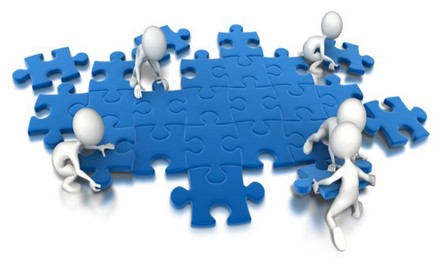 Вы держите в руках «Бюджет для граждан», который познакомит Вас с основными положениями проекта бюджета муниципального района «Княжпогостский» об его исполнении за 2020 год
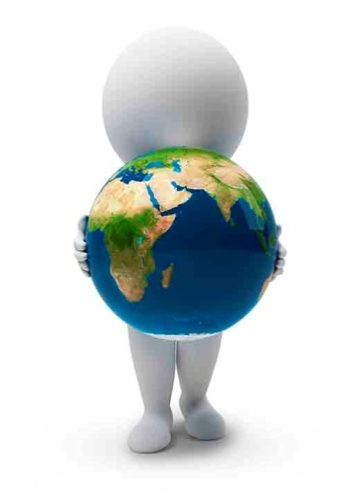 Бюджет для граждан
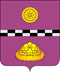 Структура бюджетной системы РФ
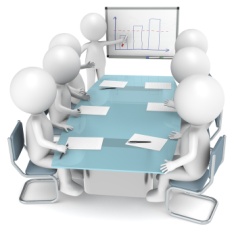 Российская Федерация
Бюджеты государственных внебюджетных фондов РФ (Пенсионный фонд РФ, Федеральный фонд обязательного медицинского страхования, Фонд социального страхования РФ)
Федеральный бюджет
Субъекты РФ
Бюджеты территориальных фондов обязательного медицинского страхования
Бюджеты 3 городов федерального значения (Москвы, Санкт-Петербурга, Севастополя)
Бюджеты республик, областей, краев, автономной области, автономных округов
Бюджет муниципального района «Княжпогостский»
Местное самоуправление
Бюджеты внутригородских муниципальных образований городов федерального значения Москвы, Санкт- Петербурга и Севастополя
Бюджеты муниципальных районов
Бюджеты поселений: - городских - сельских
Бюджеты городских округов
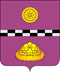 Что такое бюджетный процесс?

- ЭТО деятельность органов государственной власти, органов местного самоуправления и иных участников бюджетного процесса по составлению и рассмотрению проектов бюджетов, утверждению и исполнению бюджетов, контролю за их исполнением, осуществлению бюджетного учета, составлению, внешней проверке, рассмотрению и утверждению бюджетной отчетности
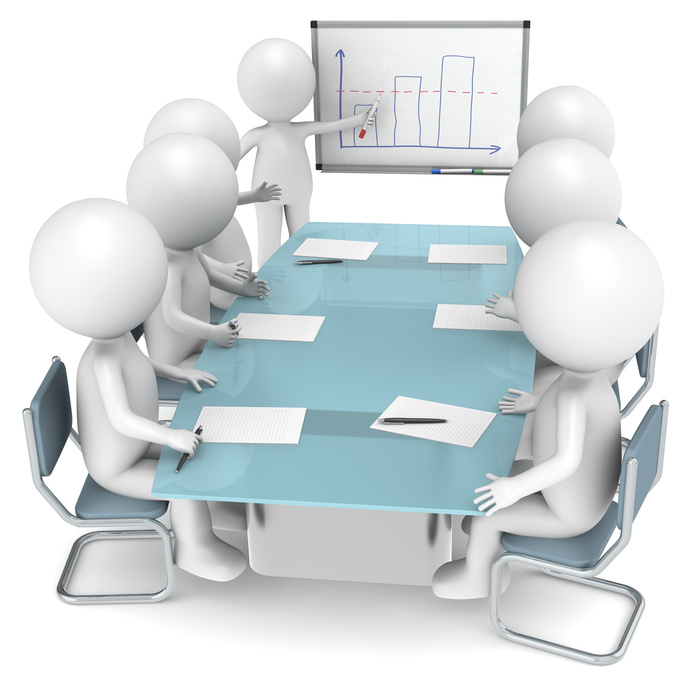 5. Контроль за исполнением бюджета, учет, проверка, отчетность
1. Составление проекта бюджета
2. Рассмотрение проекта бюджета
4. Исполнение бюджета
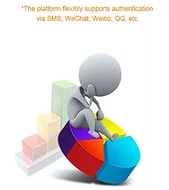 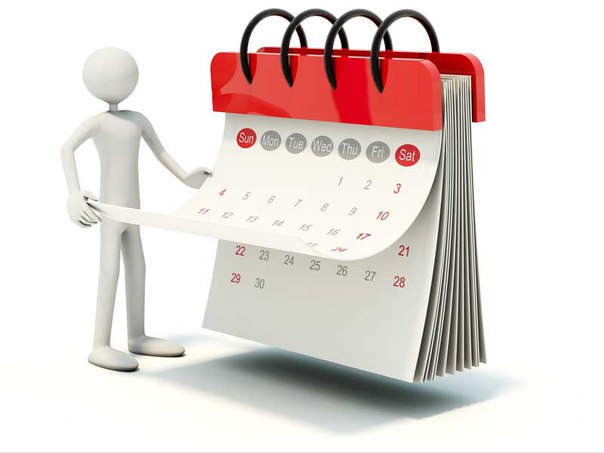 3. Утверждение бюджета
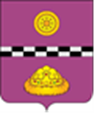 КЛЮЧЕВЫЕ  ЦЕЛИ и ЗАДАЧИ БЮДЖЕТНОЙ  ПОЛИТИКИ 
Муниципального района «Княжпогостский» на 2020 год:
БЮДЖЕТНАЯ ПОЛИТИКА
это совокупность мероприятий в сфере организации бюджетных отношений, осуществляемых с целью обеспечения его денежными средствами для выполнения своих функций
Основная цель бюджетной политики - поддержание долгосрочной сбалансированности и финансовой устойчивости бюджета района, одним из способов решения которой является интегрирование бюджетного планирования в процесс формирования и реализации долгосрочной стратегии развития района
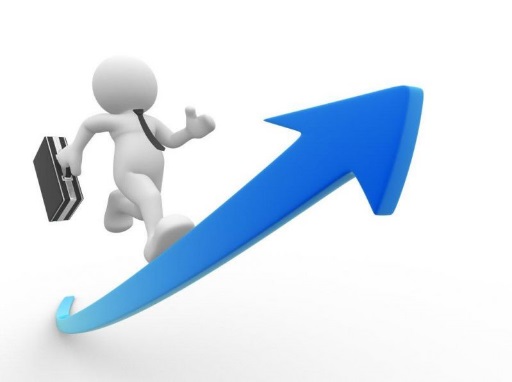 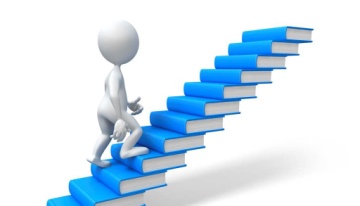 4. Оптимизация структуры расходов бюджета
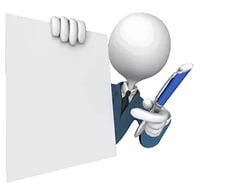 1. Обеспечение сбалансированности и устойчивости бюджетной системы
Основные задачи бюджетной политики
5. Совершенствование инструмента планирования бюджета района на основе  целевых программ района
3. Формирование бюджетных параметров исходя из необходимости безусловного исполнения действующих расходных обязательств, в том числе обязательств, связанных с исполнением указов
2. Обеспечение экономической стабильности
6. Обеспечение прозрачности и открытости бюджета
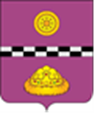 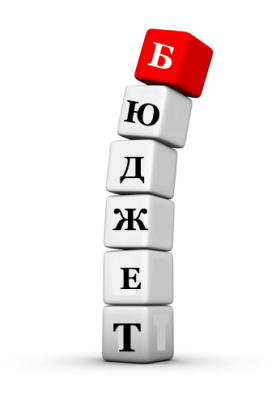 ОСНОВНЫЕ ПОНЯТИЯ
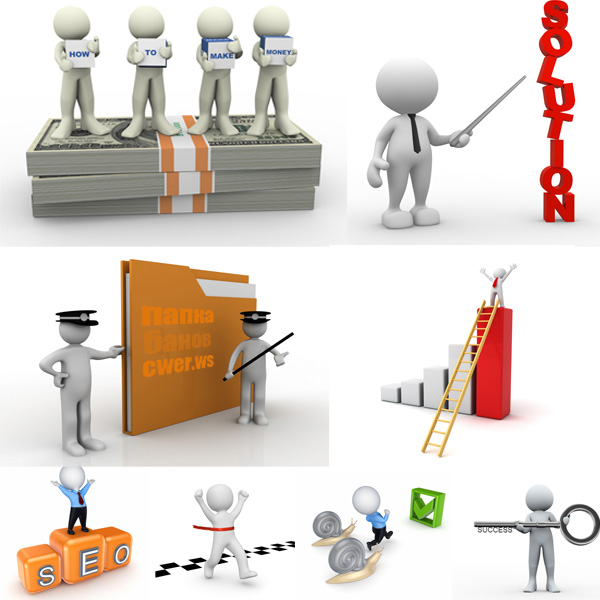 Бюджет - форма образования и расходования денежных средств, предназначенных для финансового обеспечения задач и функций государства и местного самоуправления
Расходы
бюджета
- выплачиваемые из бюджета денежные средства
Доходы бюджета
- поступающие в бюджет денежные средства
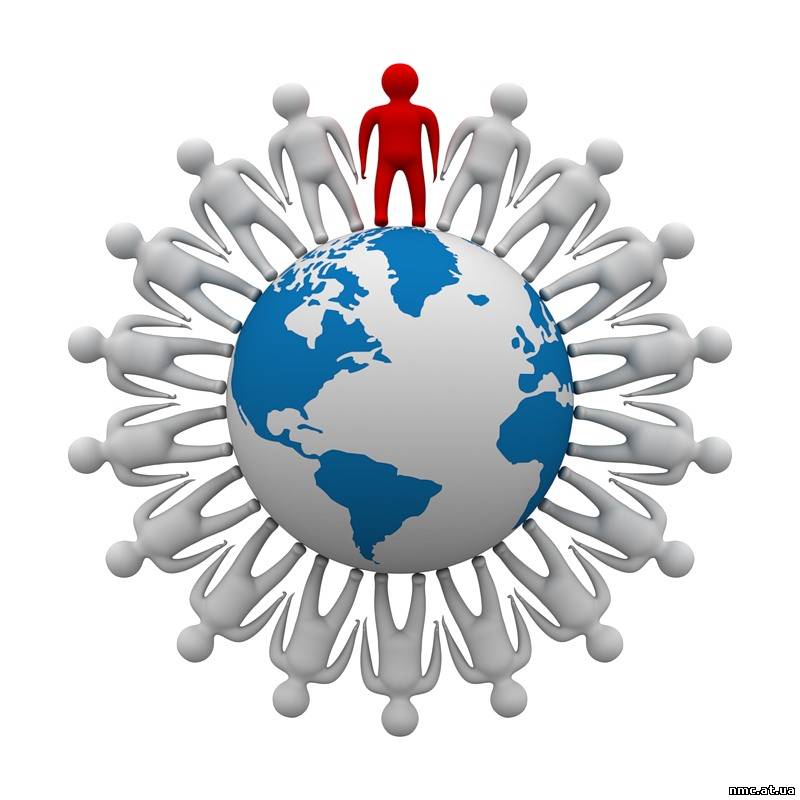 755 776,8
759 049,9
Дефицит:
-9 587,4
Дефицит: 
- 29 199,8
тыс. руб.
749 462,5
784 976,6
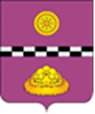 Доходы - расходы = дефицит (профицит)
Дефицит
 бюджета 
- превышение расходов над доходами
Профицит бюджета 
- превышение доходов над расходами
При превышении доходов над расходами (профиците) принимается решения как их использовать (накапливать резервы, погашать долги и т.д.)

При превышении расходов над доходами (дефиците) принимается решение об источниках покрытия дефицита  (взять в долг, использовать имеющиеся накопления)
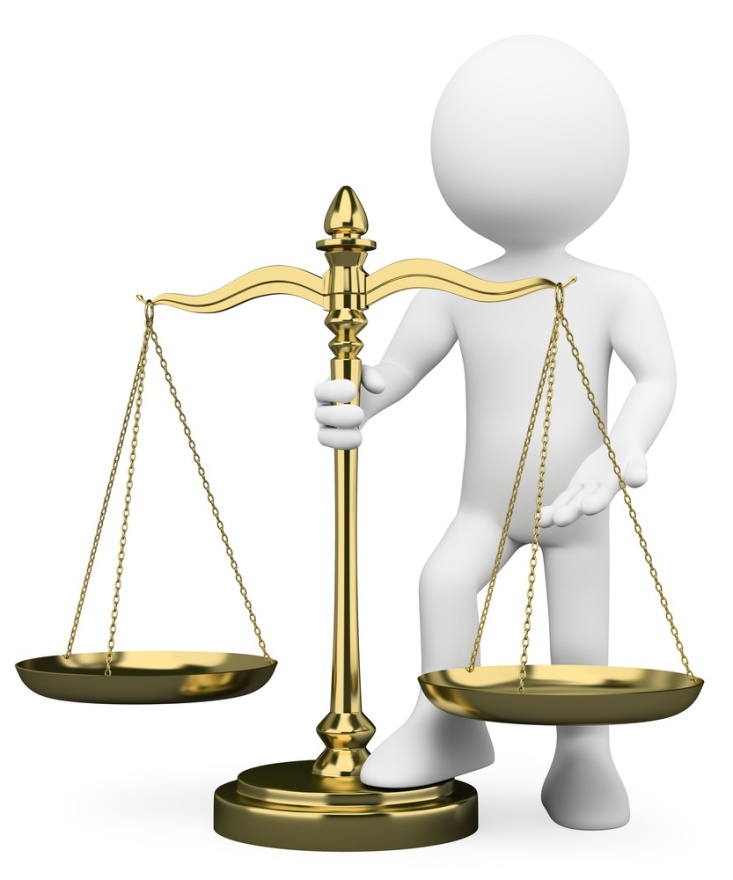 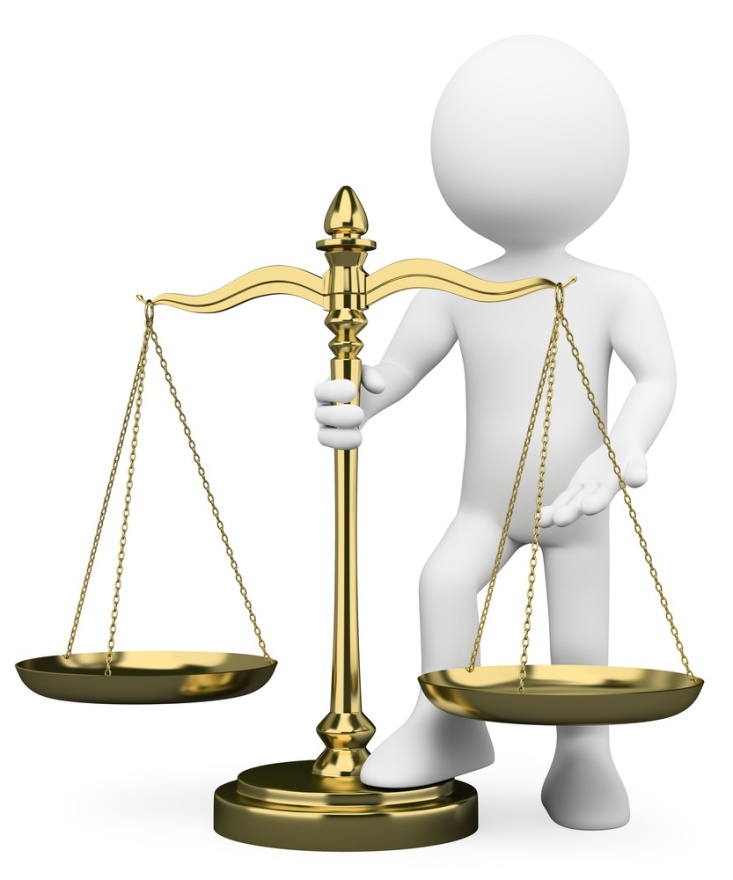 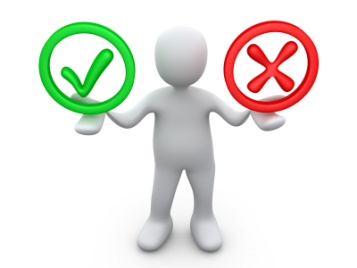 доходы
расходы
расходы
доходы
По проекту решения об
 исполнении бюджета района за 2020 год:
доходы
расходы
Дефицит = 29 199,8тыс. руб.
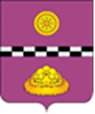 ДОХОДЫ БЮДЖЕТА муниципального района  «Княжпогостский» за 2020 год
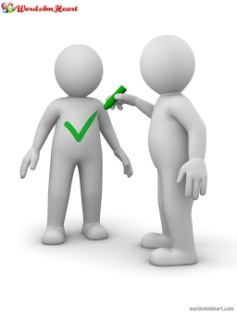 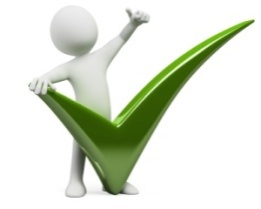 ВСЕГО: 755 776,8тыс. руб.
1
3
2
Налоговые доходы
255 208,5 тыс. руб.
Безвозмездные 
поступления
469 061,497 тыс. руб.
Неналоговые доходы
31 506,9тыс. руб.
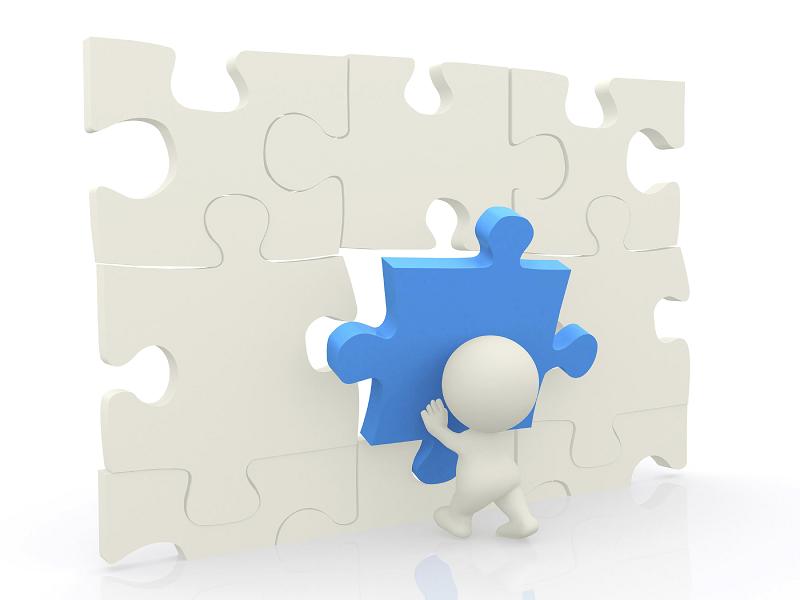 Ненало-
говые 
доходы
Налоговые доходы составляют – 33,8%, неналоговые доходы – 4,2%, 
безвозмездные поступления -  62%.
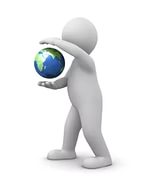 Налоговые доходы
Безвоз-мездные поступления
Доходы в расчете 
на душу населения района составляют 
14 228 рублей
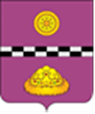 Структура налоговых доходов бюджета в 2020 году
ВСЕГО: 255 208,5 тыс. руб.
33,8% от общей суммы доходов бюджета
Структура неналоговых доходов бюджета в 2020 годуВСЕГО: 31 506,9 тыс. руб.
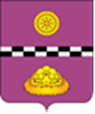 4,2 % от общей суммы доходов бюджета
Безвозмездные поступления в бюджет за 2020 год Всего: 469 061,5тыс. руб.
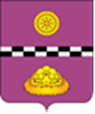 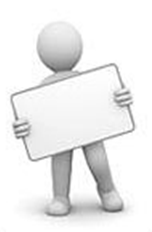 от общей суммы доходов бюджета
62%
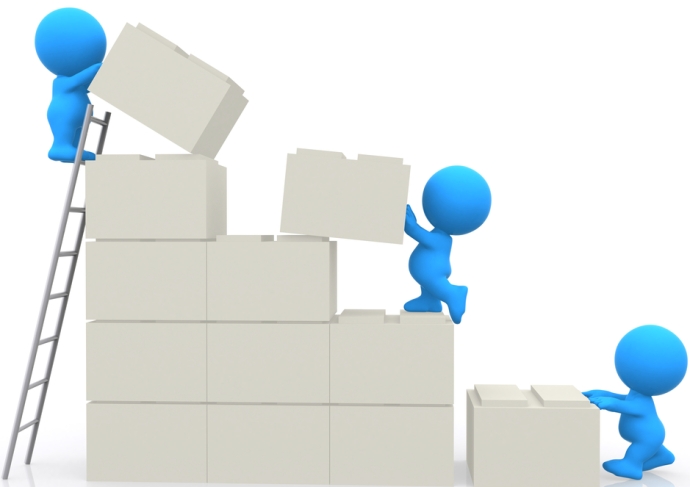 0,8%
иные 
МБТ
субсидии 9,6%
дотации  15 %
субвенции  36,7%
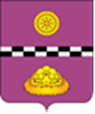 Структура фактических расходов за 2020 год Всего: 784 976,6 тыс.рублей
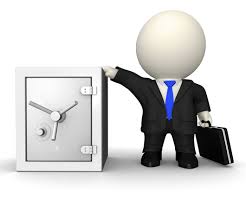 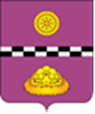 СТРУКТУРА РАСХОДОВ БЮДЖЕТА муниципального района «Княжпогостский» по программам и непрограммным направлениям деятельности                                                                            Общая сумма расходов за 2020 год-784 976,6 тыс.рублей
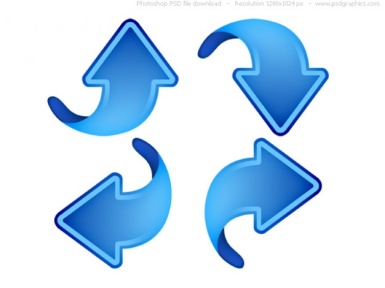 Непрограммные мероприятия
21 659,7 тыс.руб. 2,9%
Муниципальные программы
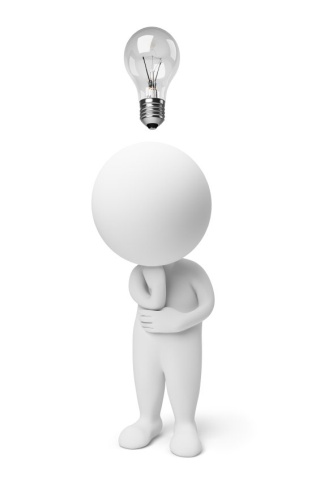 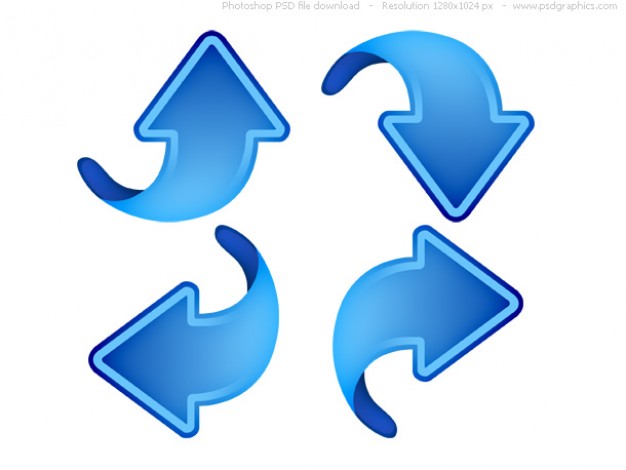 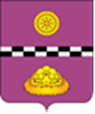 Структура фактических расходов за 2020 год в разрезе муниципальных программ Всего: 763 316,9 тыс.руб.
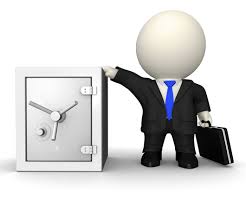 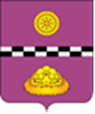 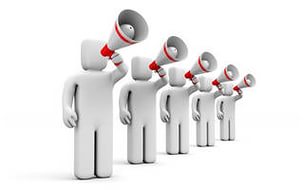 ФОРМЫ ОБЩЕСТВЕННОГО УЧАСТИЯ
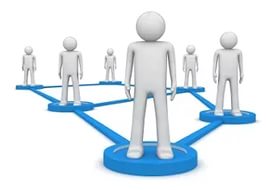 1. Общественные (публичные) слушания - собрание граждан, организуемое субъектом общественного контроля, а также  органами муниципальной власти, органами местного самоуправления,  муниципальными организациями, иными органами и организациями, осуществляющими отдельные публичные полномочия, для обсуждения вопросов, касающихся деятельности указанных органов и организаций и имеющих особую общественную значимость либо затрагивающих права и свободы человека и гражданина, права и законные интересы общественных объединений и иных негосударственных некоммерческих организаций.
Публичные слушания призваны обеспечить учет мнения населения в решении жизненно важных вопросов
Общественные (публичные) слушания проводятся ПУБЛИЧНО и ОТКРЫТО. Участники слушаний вправе свободно высказывать свое мнение и вносить предложения и замечания по вопросу, вынесенному на общественные (публичные) слушания.
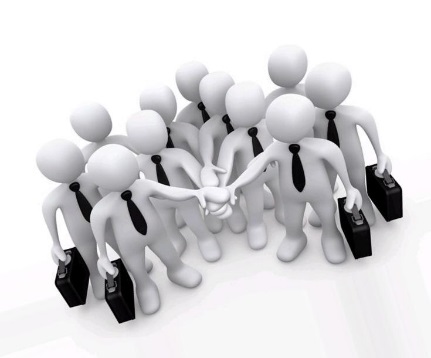 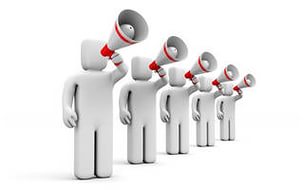 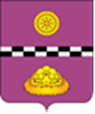 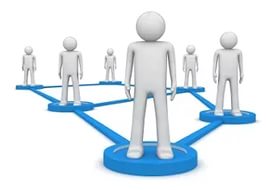 Благодарим за внимание!
Исполнитель: Финансовое управление администрации муниципального района «Княжпогостский»
Адрес: г. Емва ул. Дзержинского  д. 81 телефон 82139-23601
Официальный сайт: http://www.mrk11.ru/
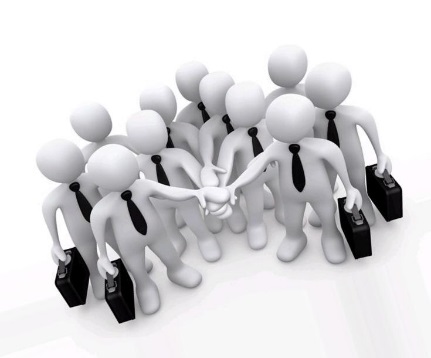